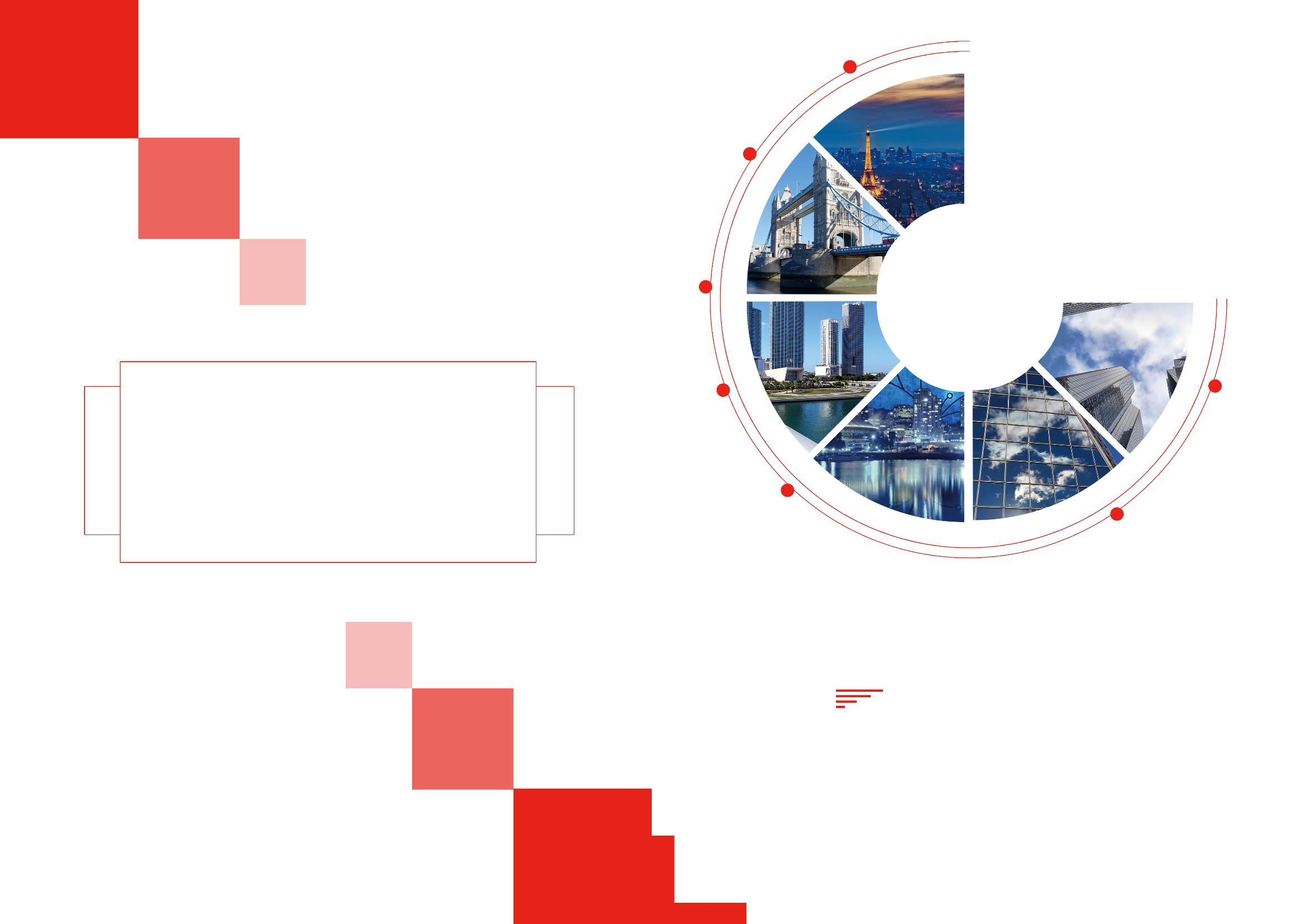 YOUR LOGO
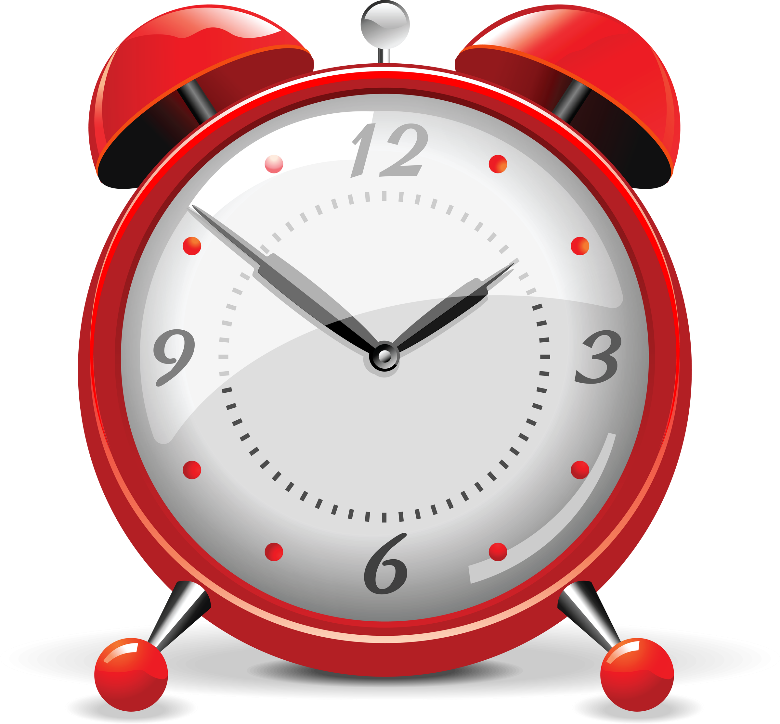 CHERISH YOUR TIME
珍惜时间PPT模板
TREASURE YOUR TIME PPT TEMPLATES
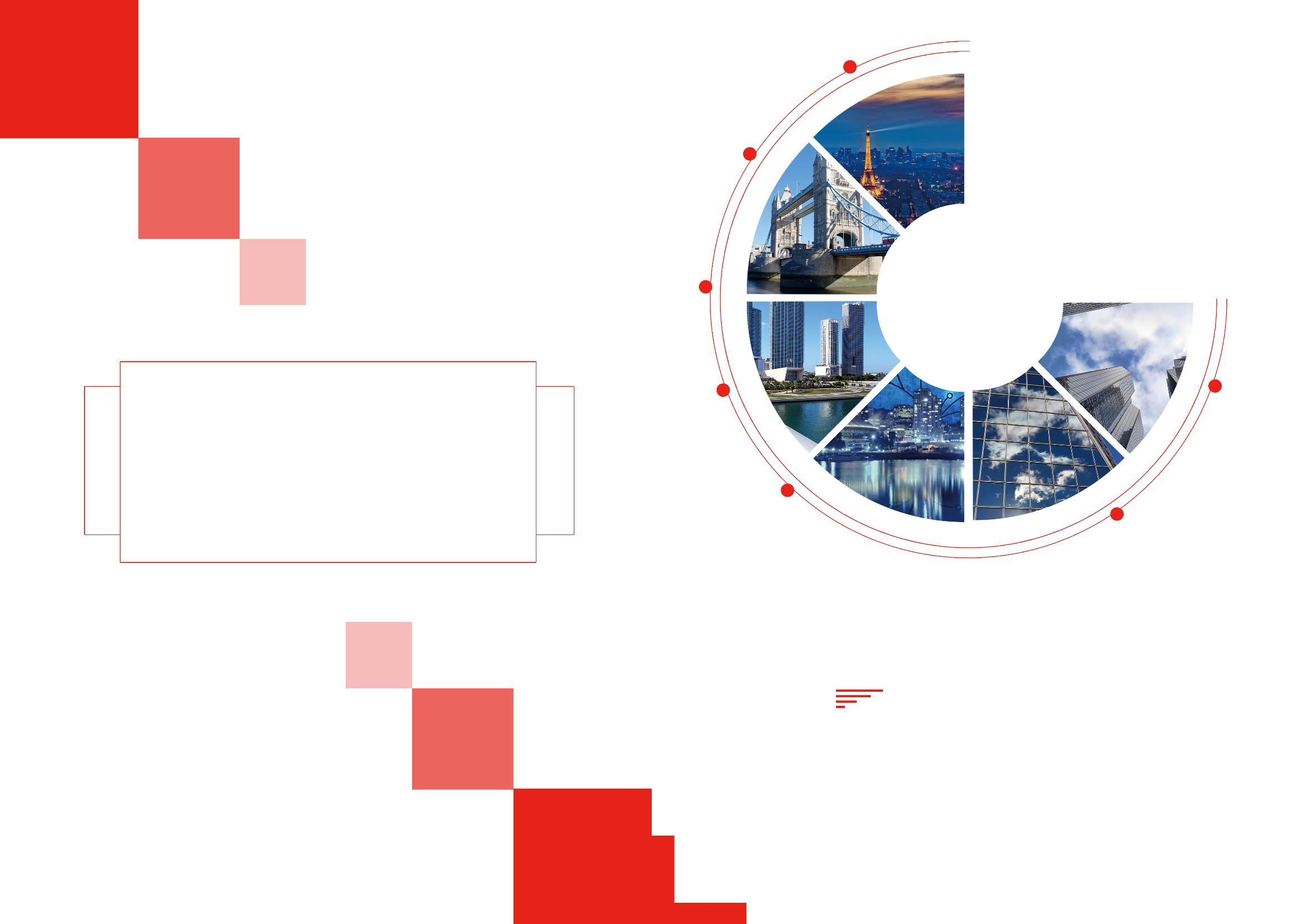 分享人：xiazaii
分享时间：20XX
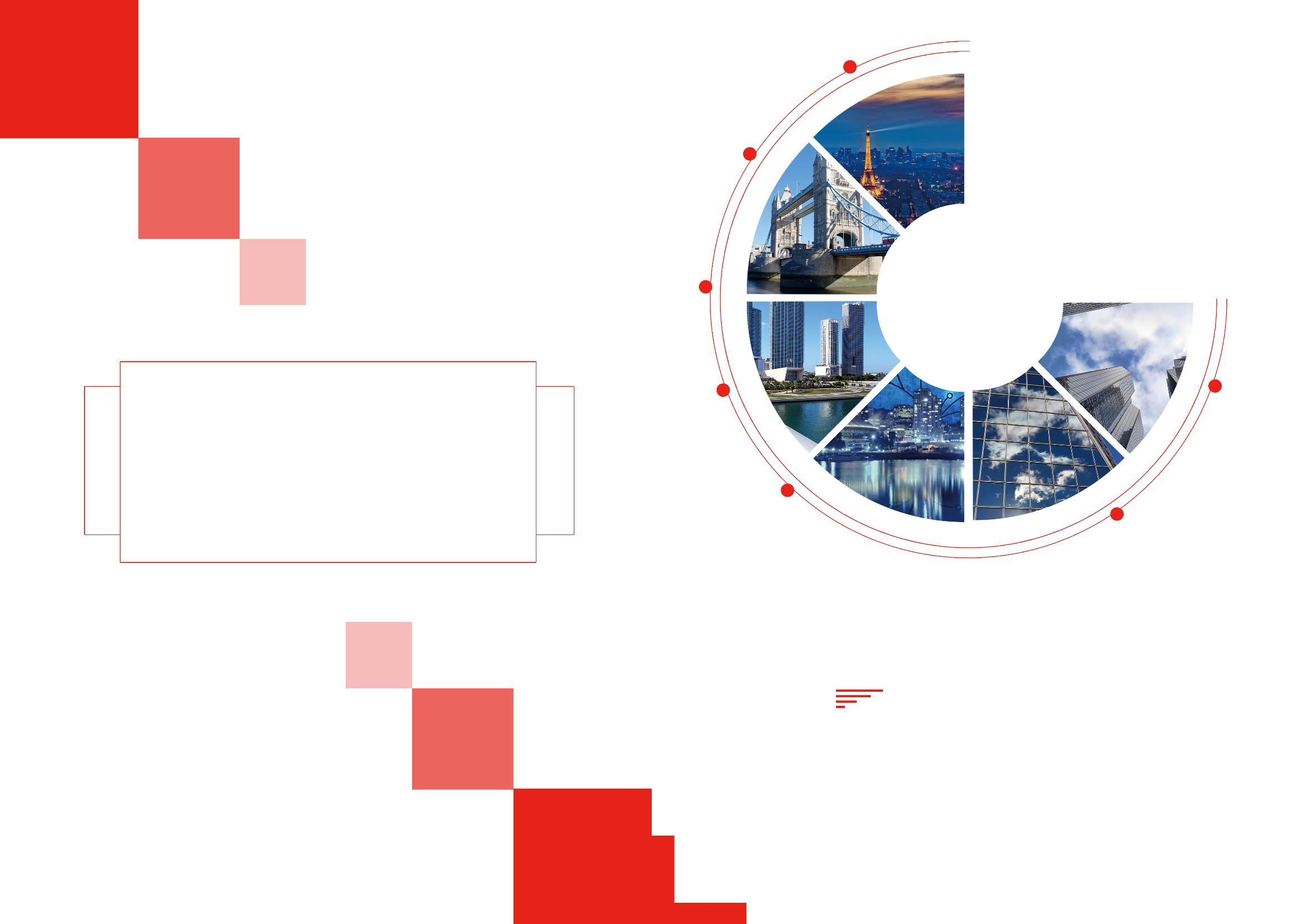 YOUR LOGO
记录时间
01
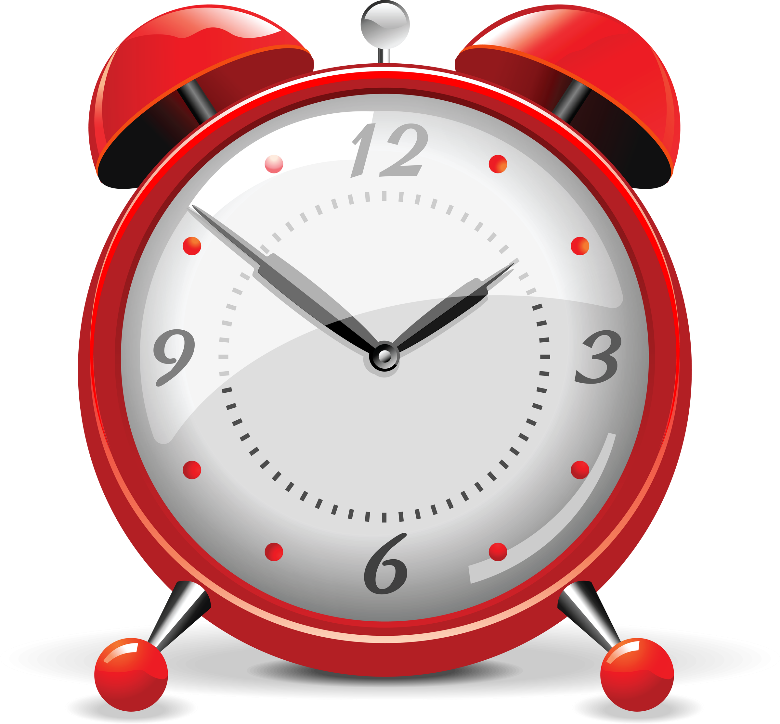 RECORDING TIME
要事为先
02
THE MAIN THING IS FIRST
二八原则
03
28 PRINCIPLES
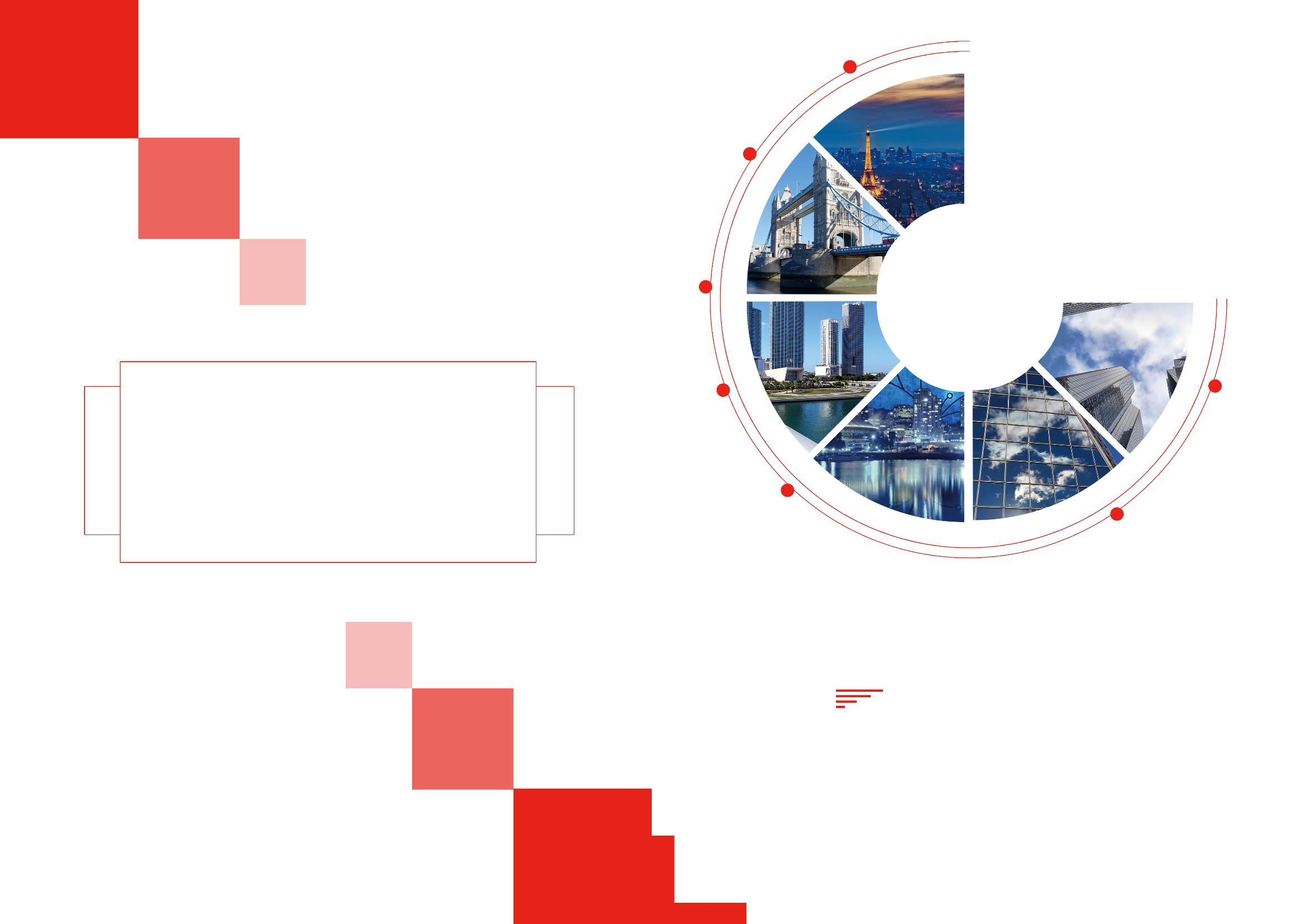 有效管理
04
EFFECTIVE MANAGEMENT
目录
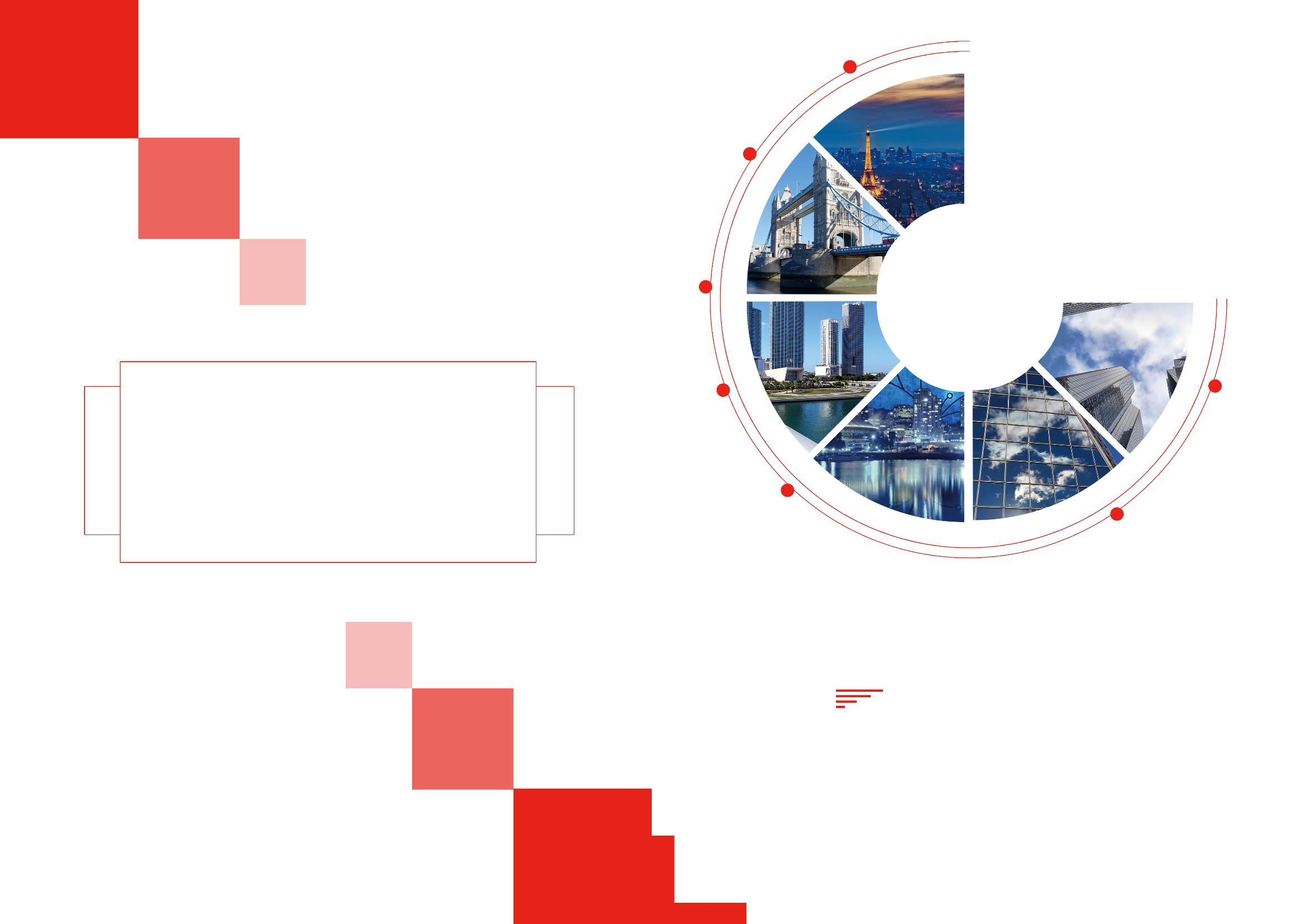 YOUR LOGO
A
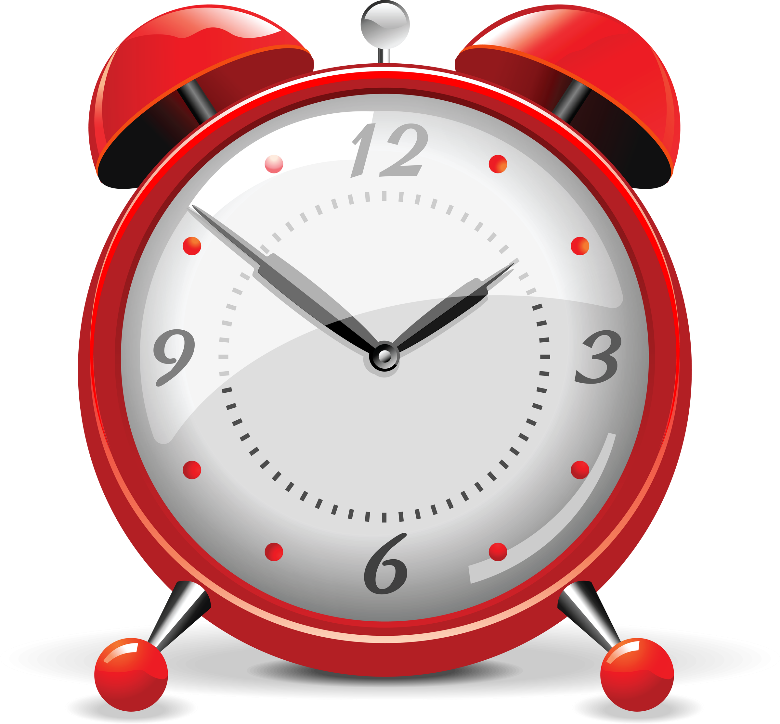 记录时间
Click here to add text content, such as keywords, some brief introduction, etc. Click here to add text content
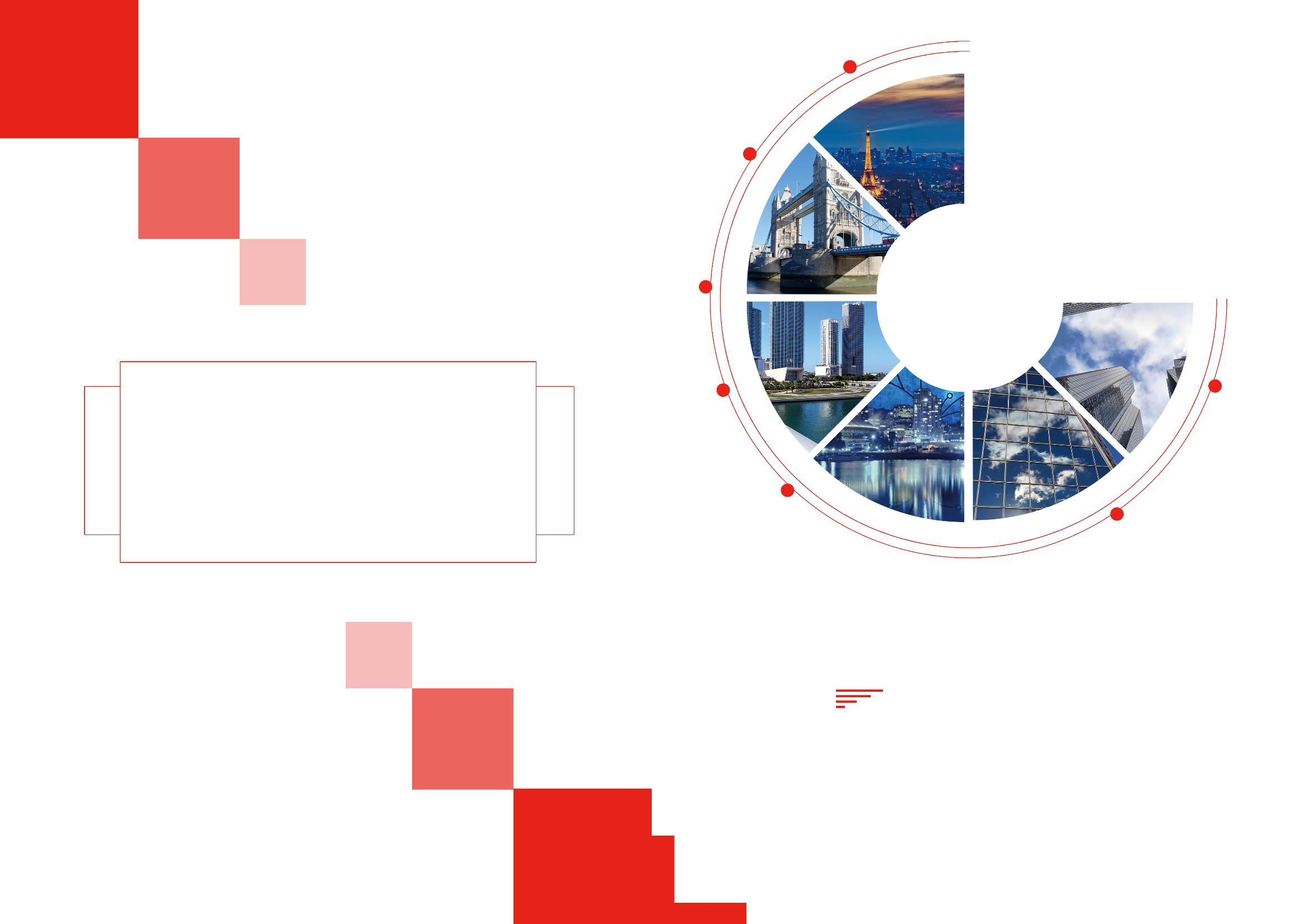 输入目录文字
Enter the table of contents text
输入文本
输入文本
Click here to enter your text and change the color or size of the text.
Click here to enter your text and change the color or size of the text.
输入目录文字
Enter the table of contents text
输入文本
Click here to enter your text and change the color or size of the text.
Click here to enter your text and change the color or size of the text.
Click here to enter your text and change the color or size of the text.
输入目录文字
Enter the table of contents text
输入文本
输入文本
输入文本
Click here to enter your text and change the color or size of the text.
Click here to enter your text and change the color or size of the text.
Click here to enter your text and change the color or size of the text.
关键词
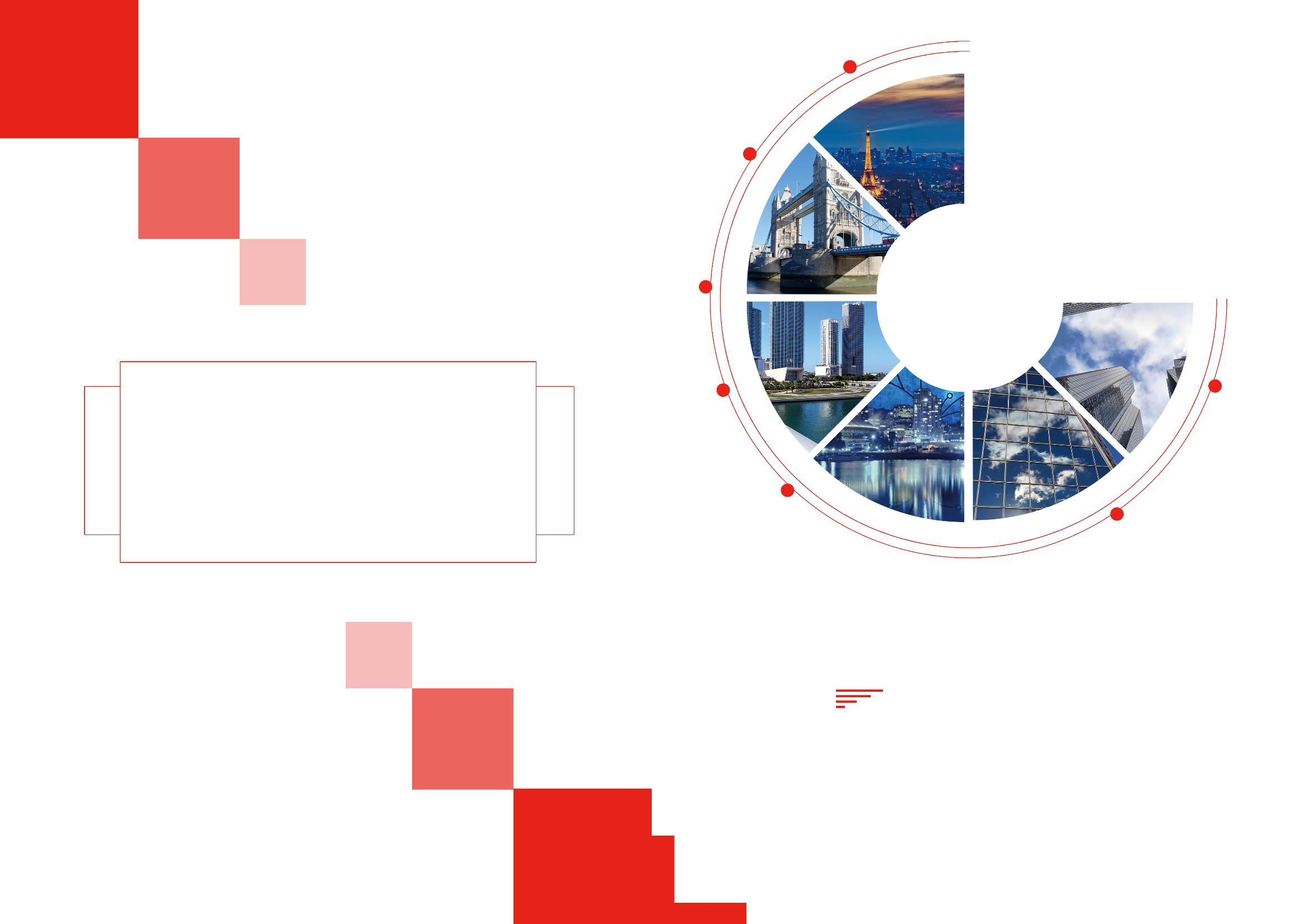 YOUR LOGO
B
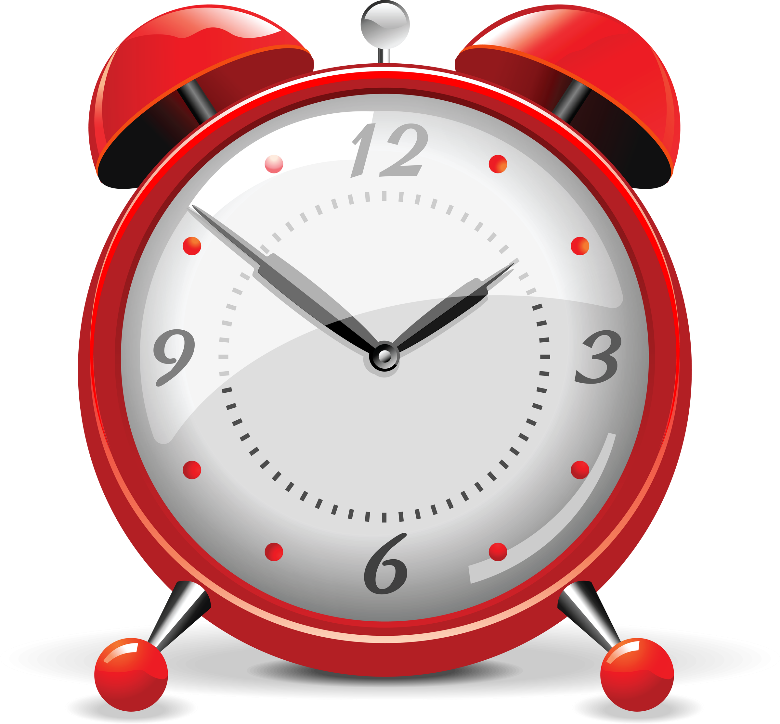 要事为先
Click here to add text content, such as keywords, some brief introduction, etc. Click here to add text content
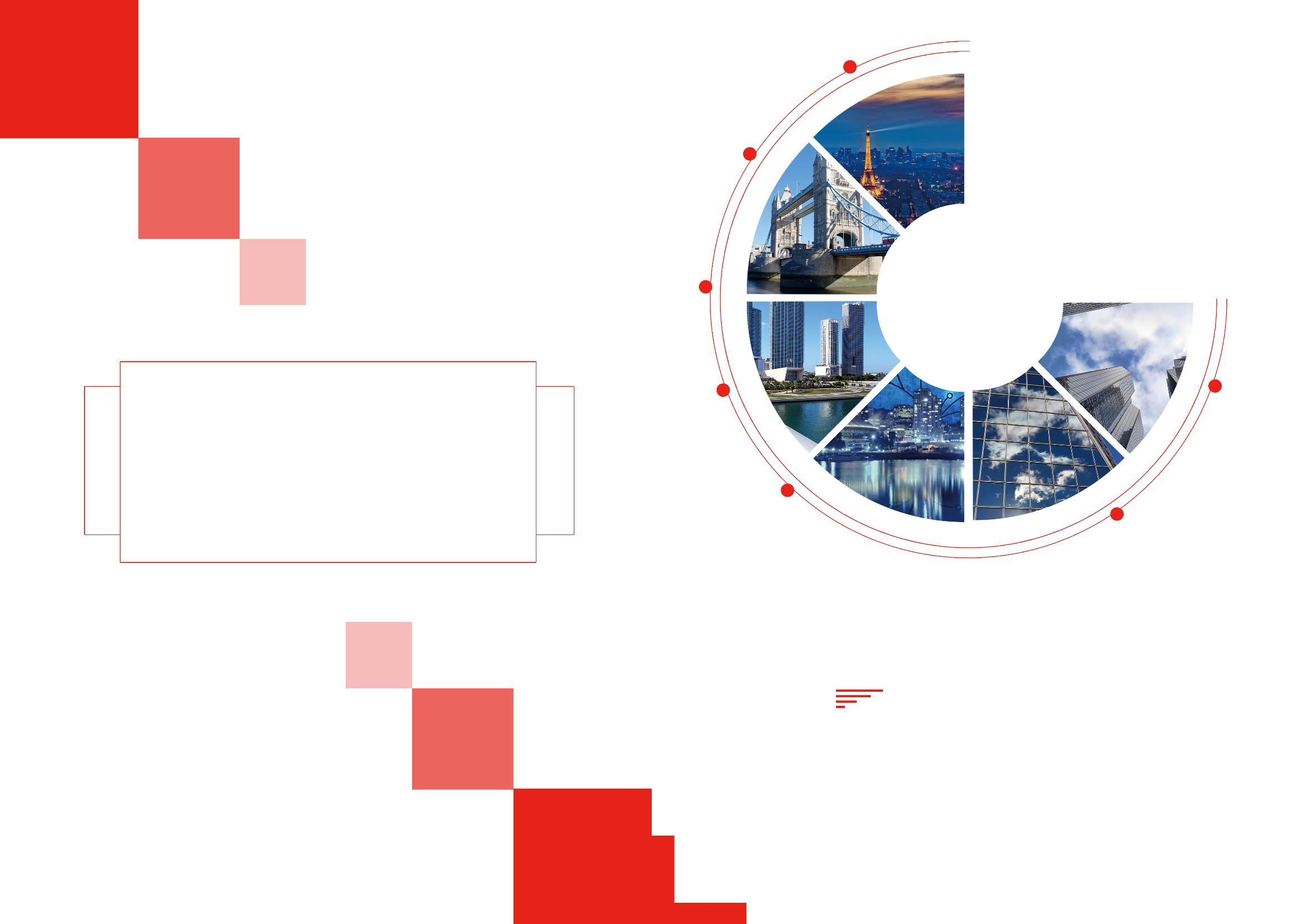 输入目录文字
Enter the table of contents text
输入文本
输入文本
输入文本
输入文本
Click here to enter your text and change the color or size of the text.
Click here to enter your text and change the color or size of the text.
Click here to enter your text and change the color or size of the text.
Click here to enter your text and change the color or size of the text.
输入目录文字
Enter the table of contents text
输入文本
输入文本
输入文本
Click here to enter your text and change the color or size of the text.
Click here to enter your text and change the color or size of the text.
Click here to enter your text and change the color or size of the text.
输入目录文字
Enter the table of contents text
65%
20%
90%
45%
添加标题
添加标题
添加标题
添加标题
Click here to enter your text and change the Click here to enter
Click here to enter your text and change the Click here to enter
Click here to enter your text and change the Click here to enter
Click here to enter your text and change the Click here to enter
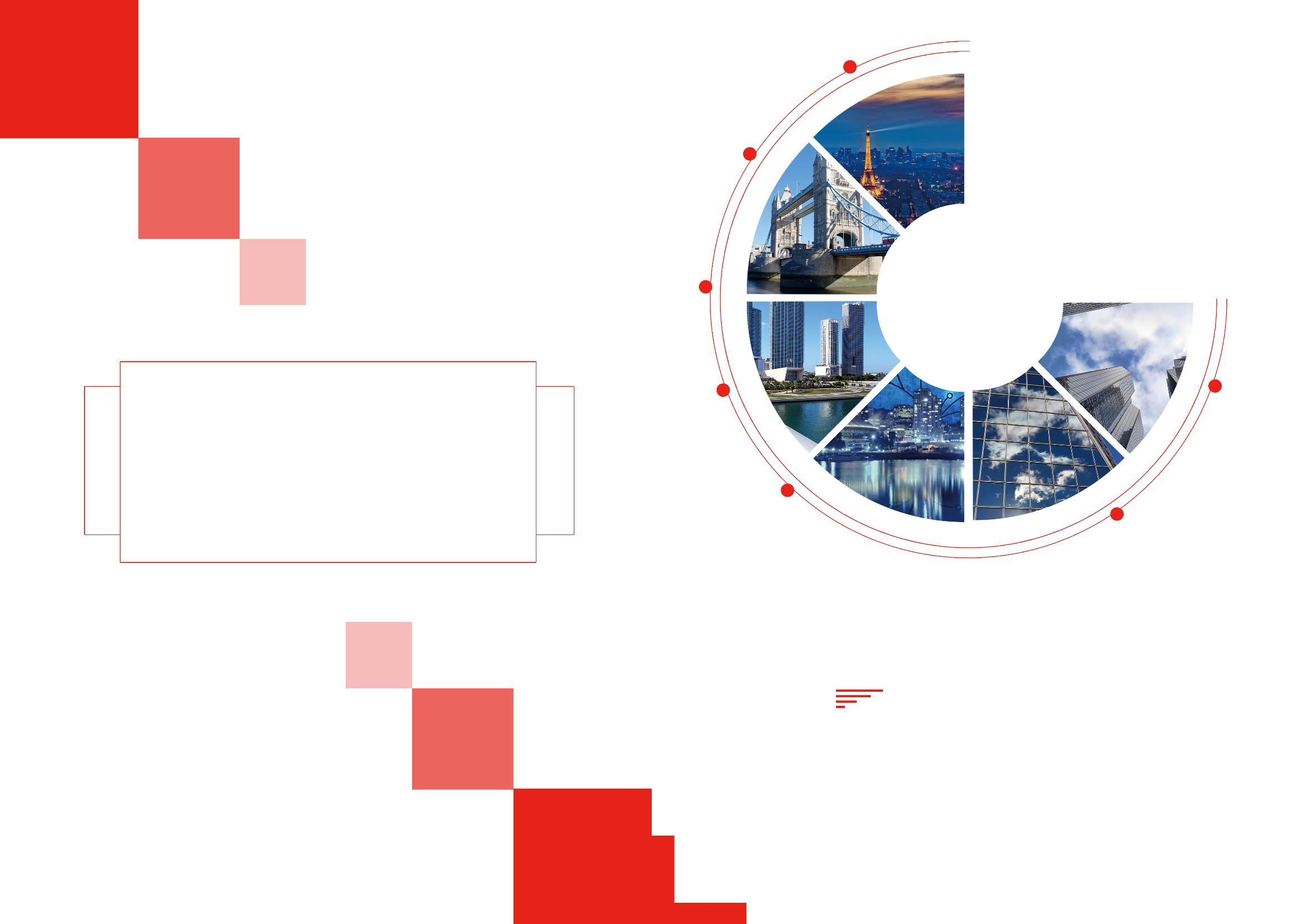 YOUR LOGO
C
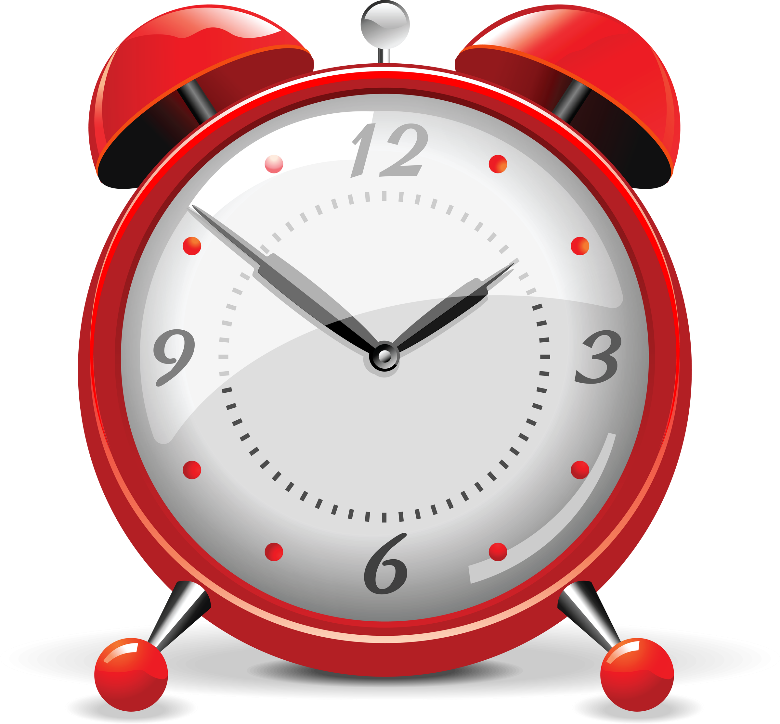 二八原则
Click here to add text content, such as keywords, some brief introduction, etc. Click here to add text content
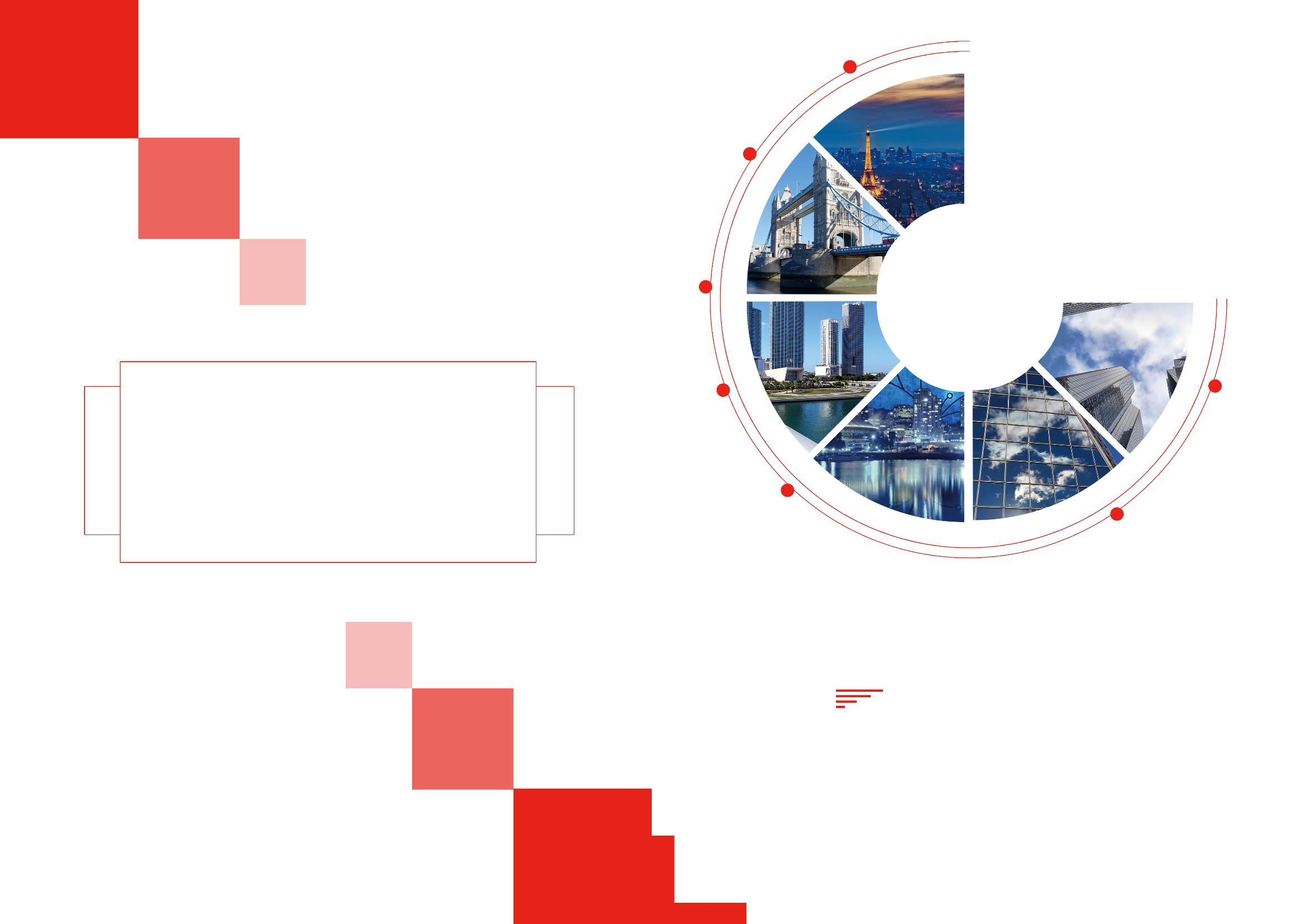 输入目录文字
Enter the table of contents text
添加标题
添加标题
添加标题
添加标题
Click here to enter your text and change the Click here to enter
Click here to enter your text and change the Click here to enter
Click here to enter your text and change the Click here to enter
Click here to enter your text and change the Click here to enter
输入目录文字
Enter the table of contents text
输入文本
输入文本
Click here to enter your text and change the color or size of the text. Insert the data text icon,
Click here to enter your text and change the color or size of the text. Insert the data text icon,
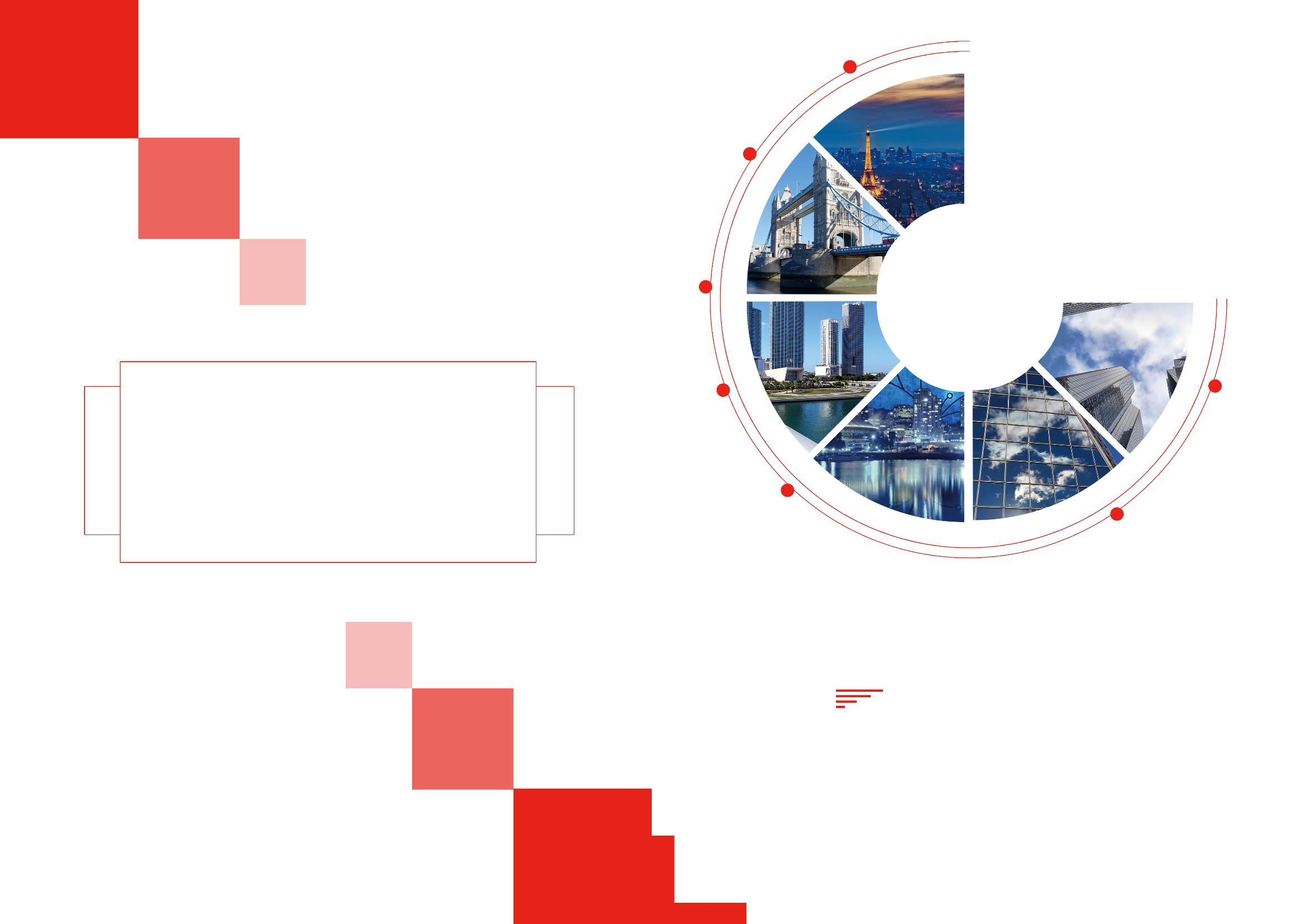 YOUR LOGO
D
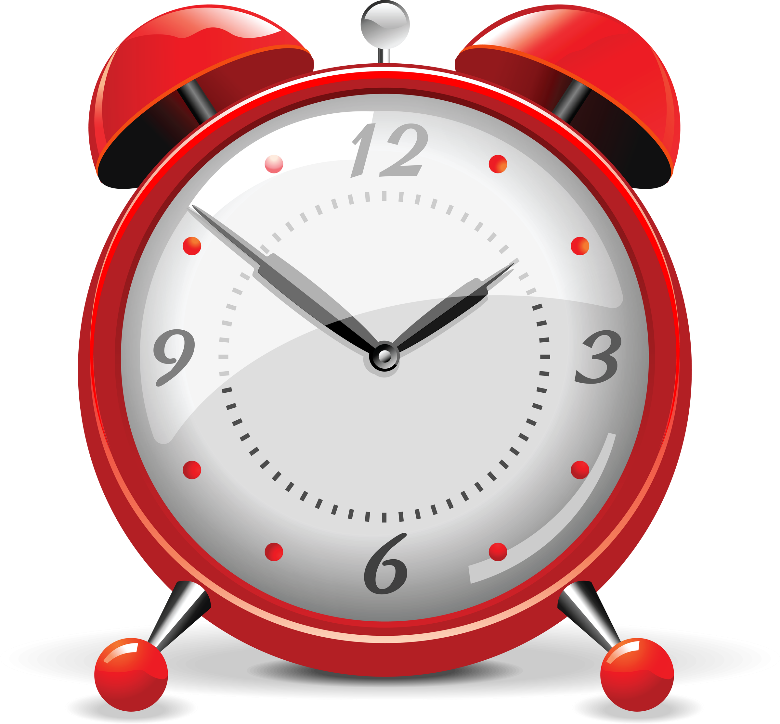 有效管理
Click here to add text content, such as keywords, some brief introduction, etc. Click here to add text content
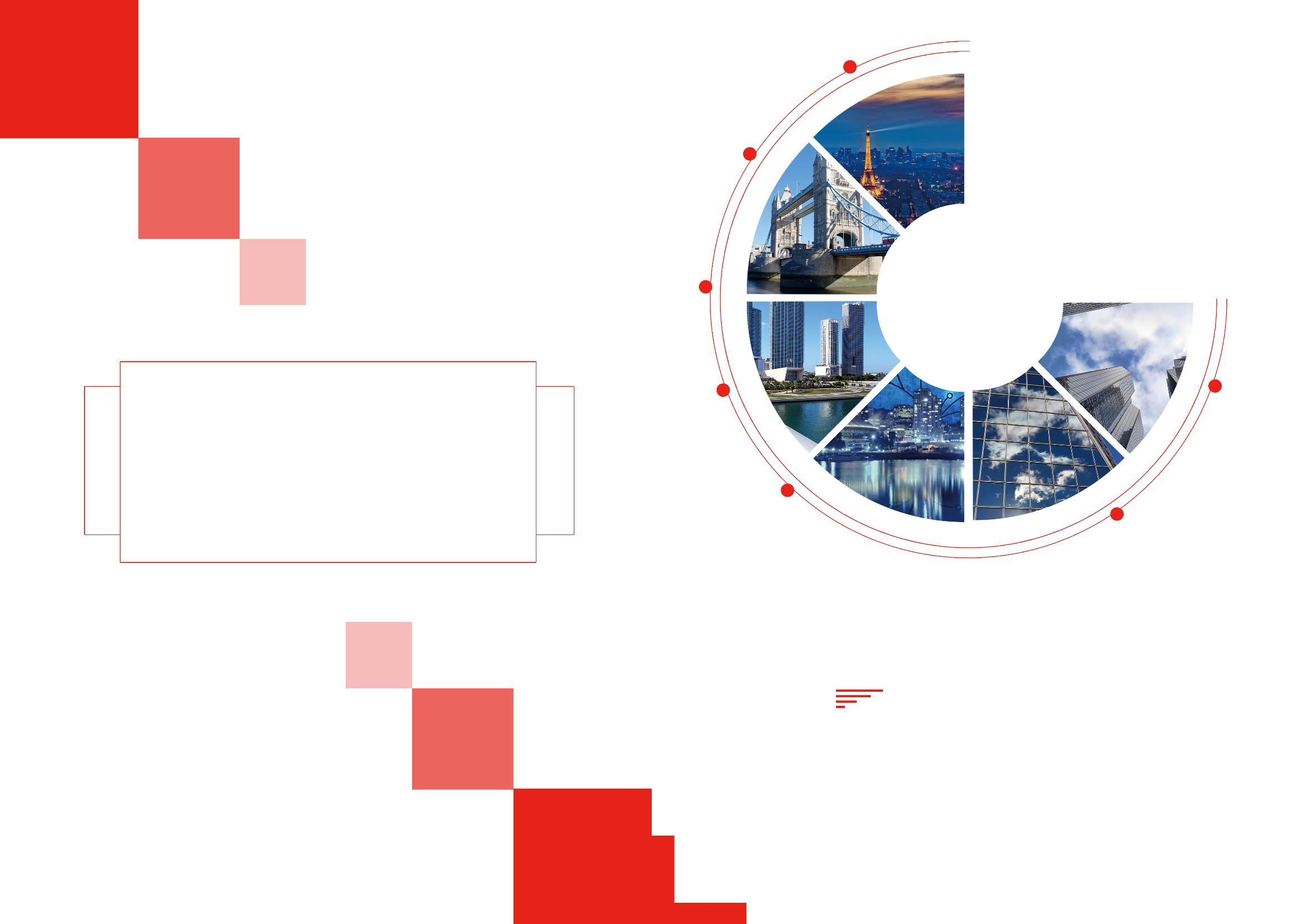 输入目录文字
Enter the table of contents text
请输入标题内容
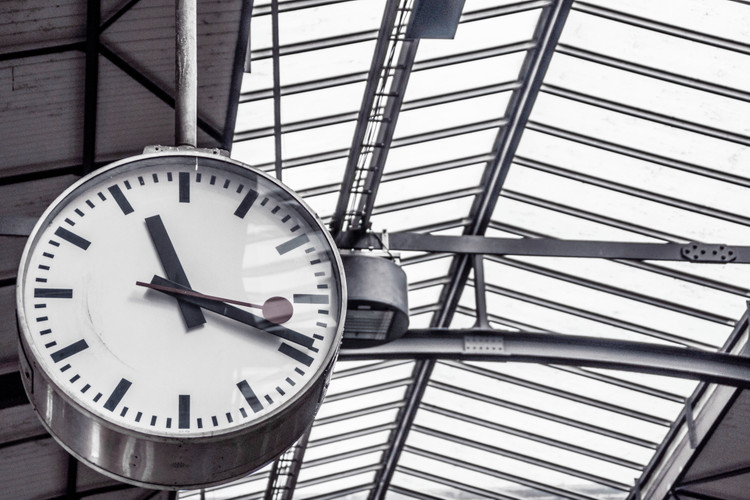 Click here to enter your text and change the Click here to enterClick here to enter your text and change the Click here to enterClick here to enter your text and change the Click here to enter
输入目录文字
Enter the table of contents text
请输入标题内容
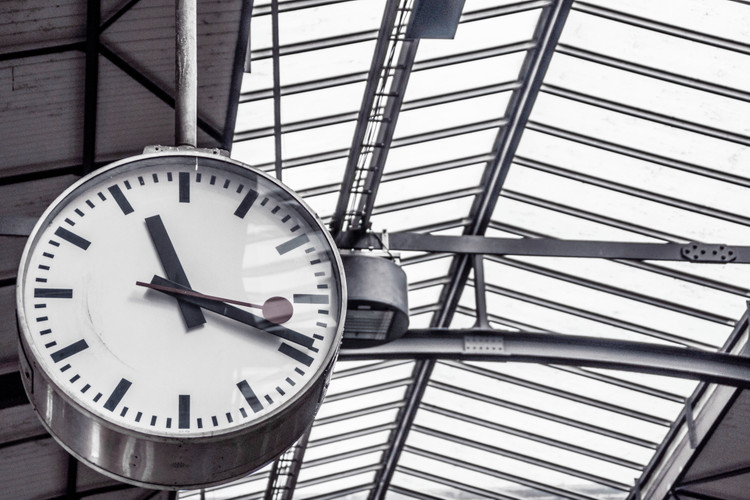 Click here to enter your text and change the Click here to enter
请输入标题内容
Click here to enter your text and change the Click here to enter
请输入标题内容
Click here to enter your text and change the Click here to enter
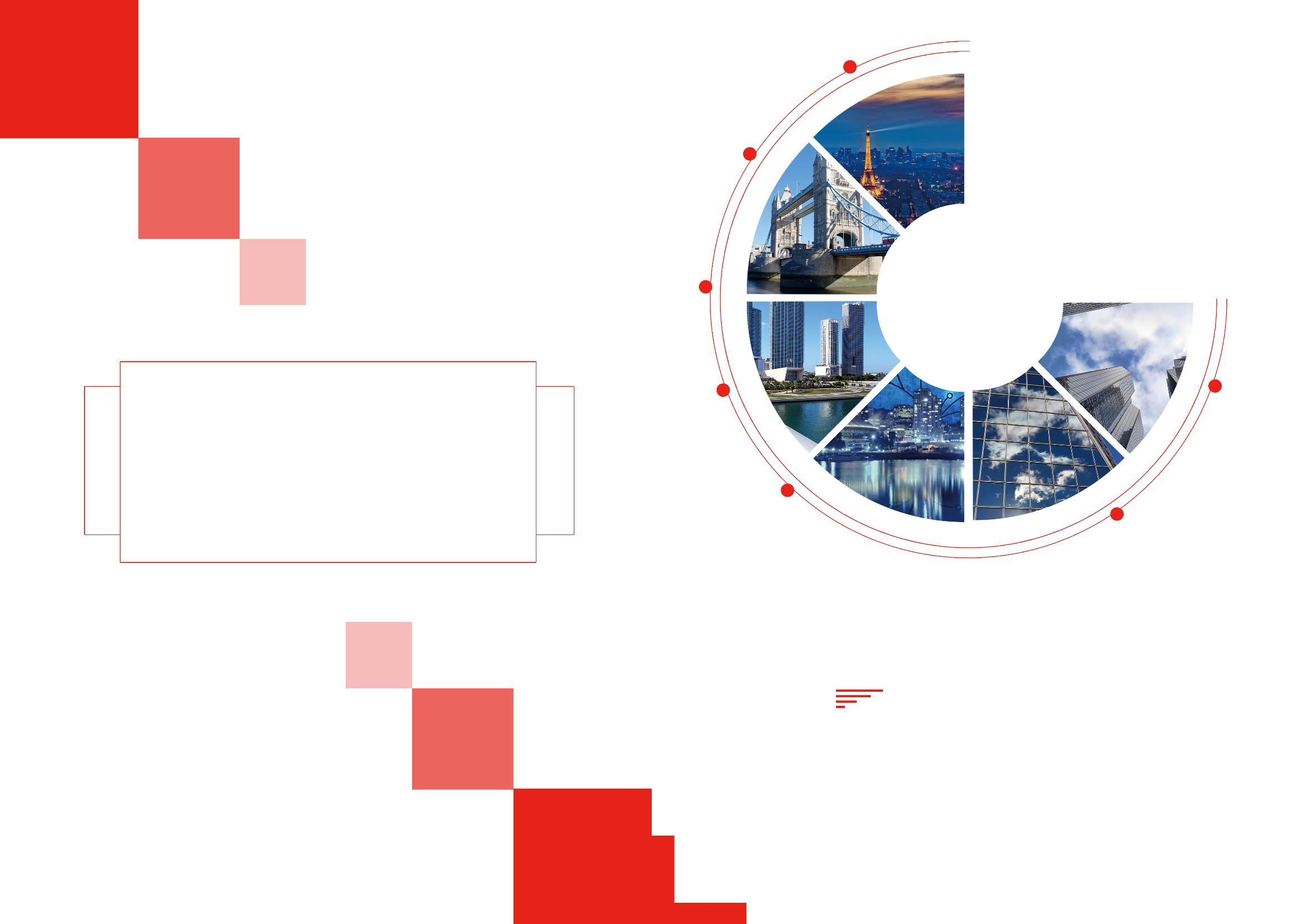 YOUR LOGO
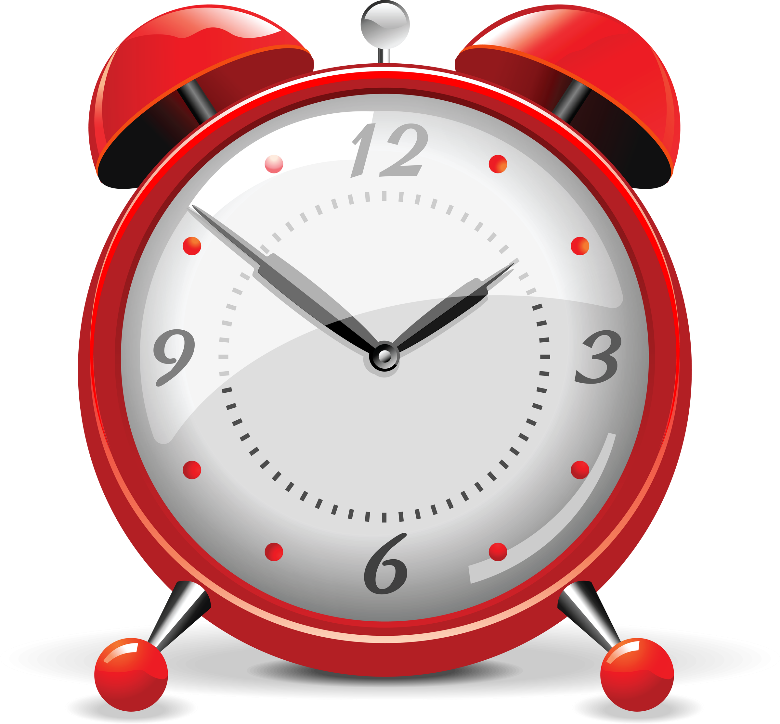 CHERISH YOUR TIME
感谢各位的聆听
THANK YOU FOR LISTENING
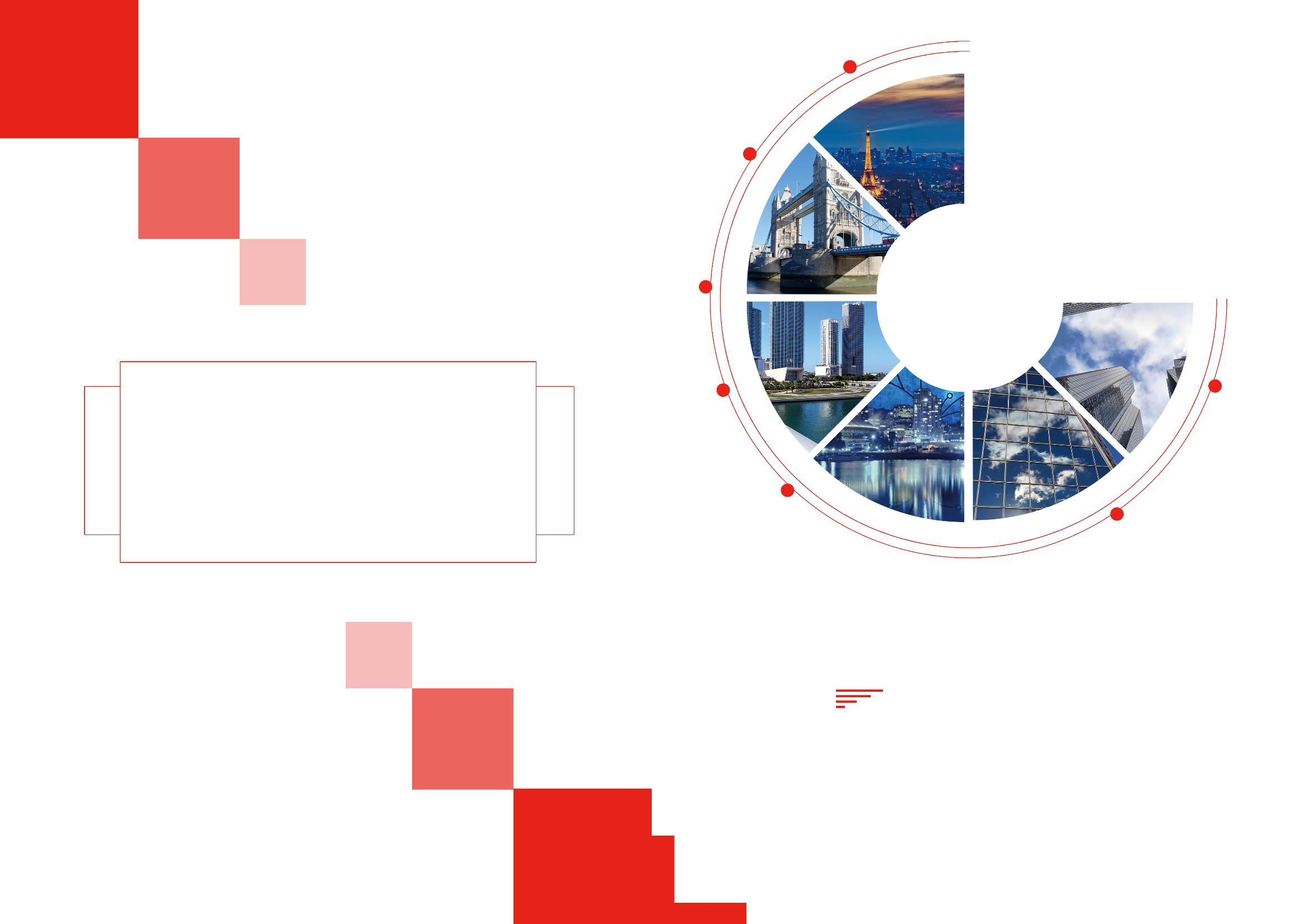 分享人：xiazaii
分享时间：20XX